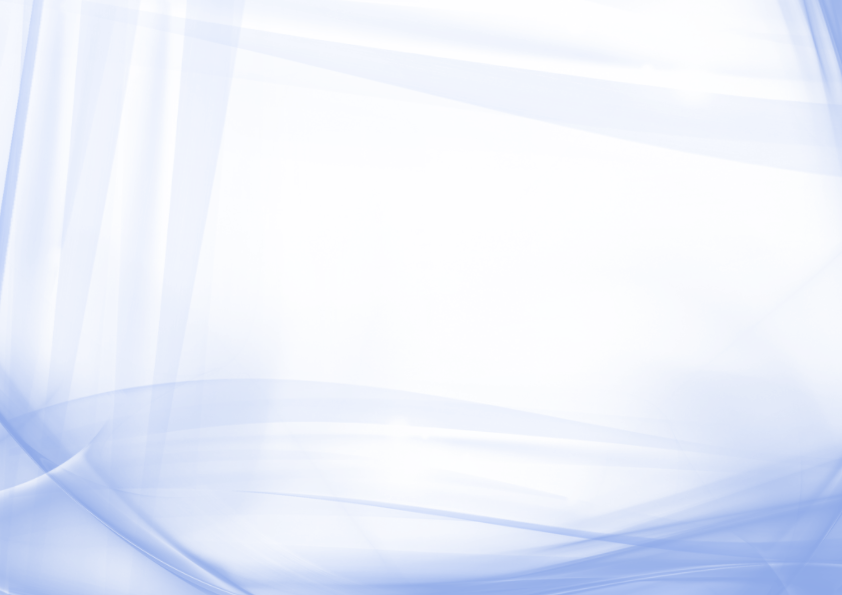 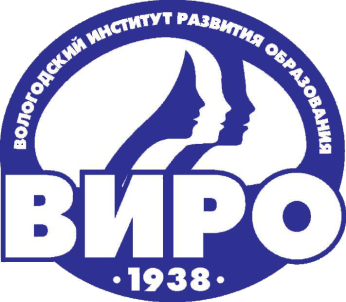 Автономное образовательное учреждение Вологодской области дополнительного профессионального образования
(повышения квалификации) специалистов 
«Вологодский институт развития образования»
Психофизиологические особенности обучающихся с ЗПР на ступени основного общего образования
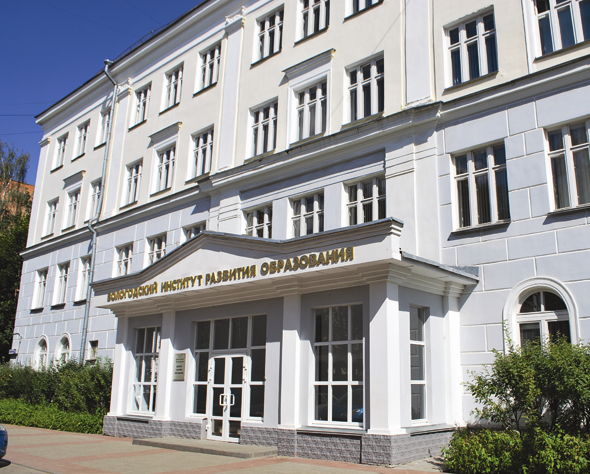 Оксана Васильевна Зорина, методист кафедры психологии и коррекционной педагогики, 
тел. (8172) 75-30-12, 
e-mail: corped-viro@yandex.ru
Вологда,  2022 г.
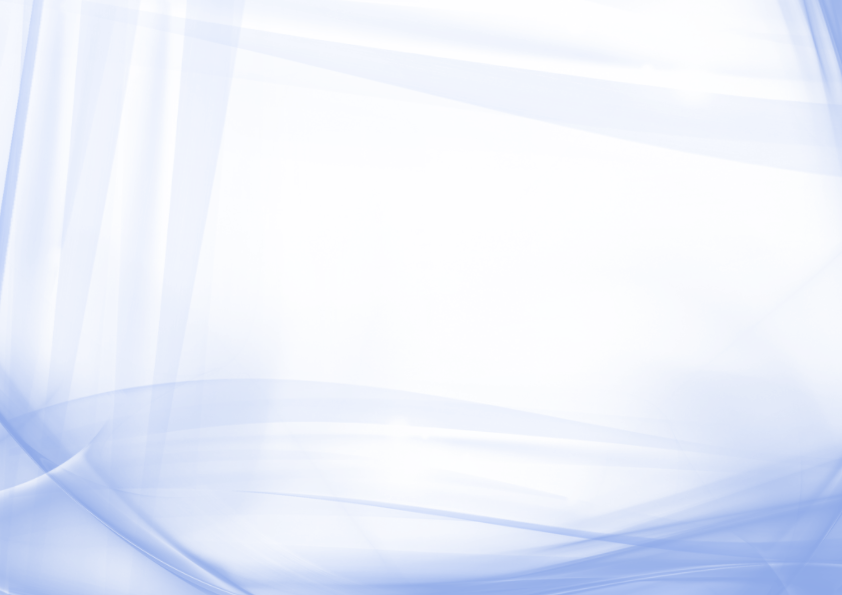 АОУ ВО ДПО «Вологодский институт развития образования»
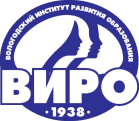 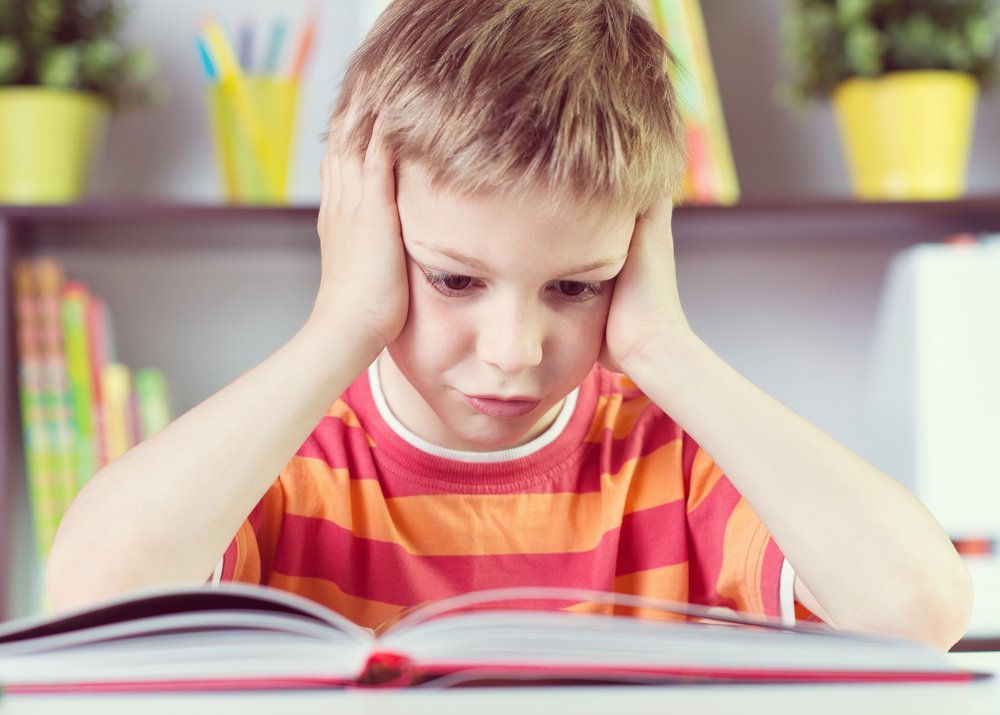 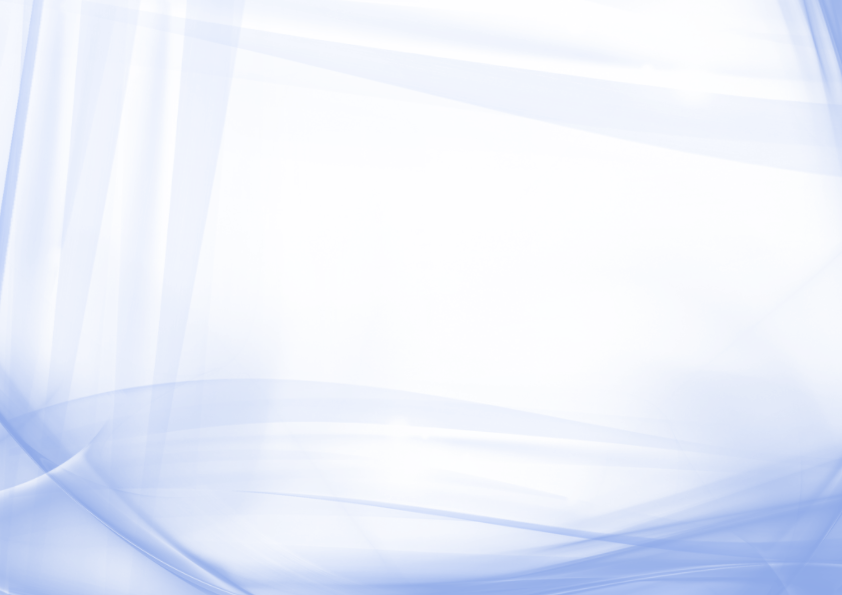 АОУ ВО ДПО «Вологодский институт развития образования»
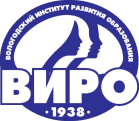 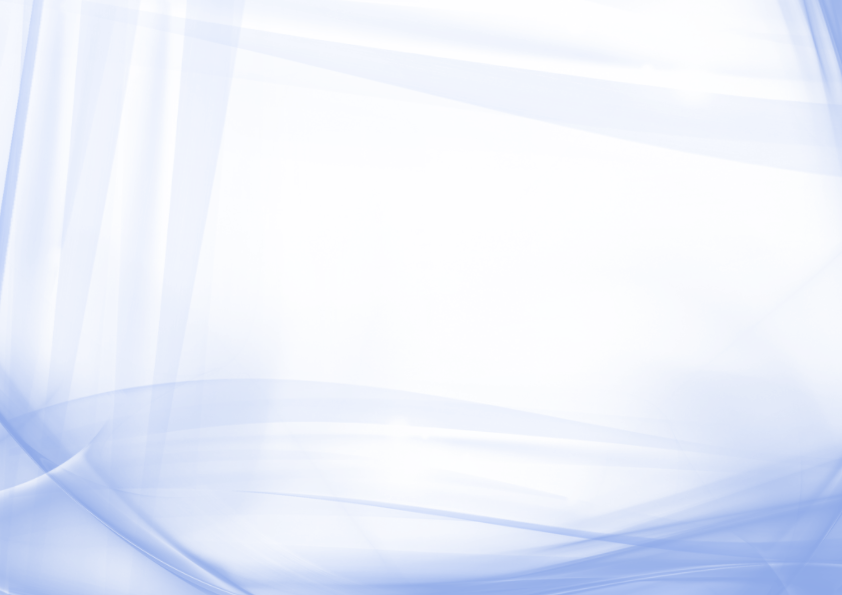 АОУ ВО ДПО «Вологодский институт развития образования»
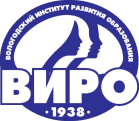 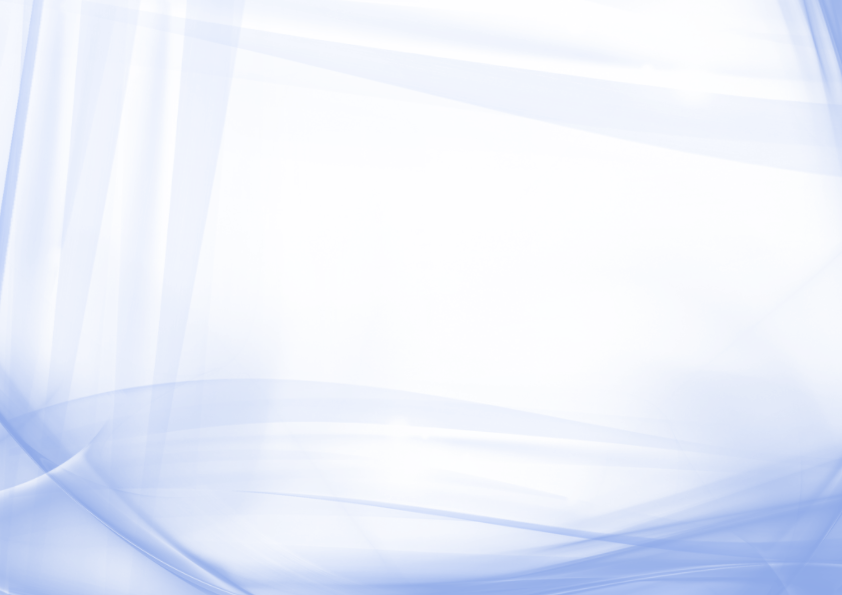 АОУ ВО ДПО «Вологодский институт развития образования»
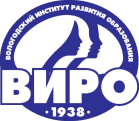 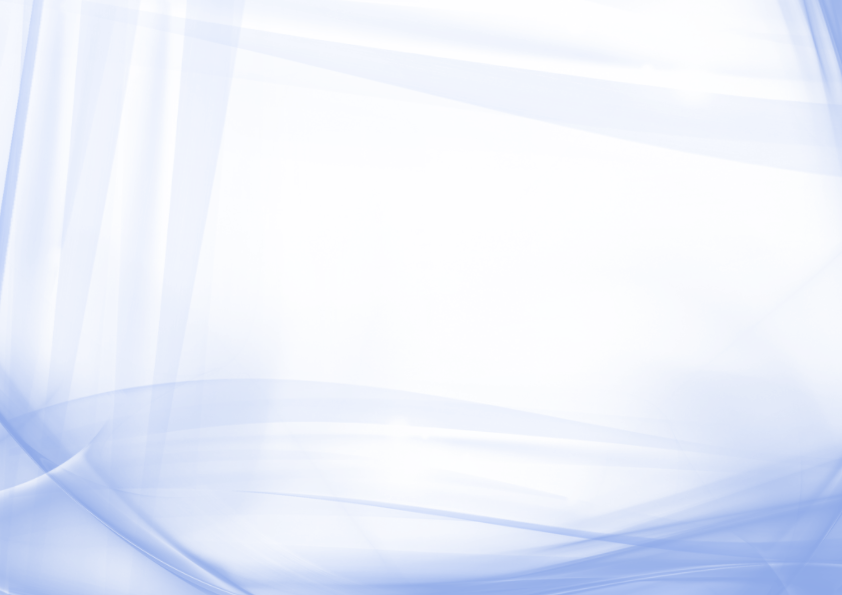 АОУ ВО ДПО «Вологодский институт развития образования»
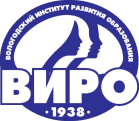 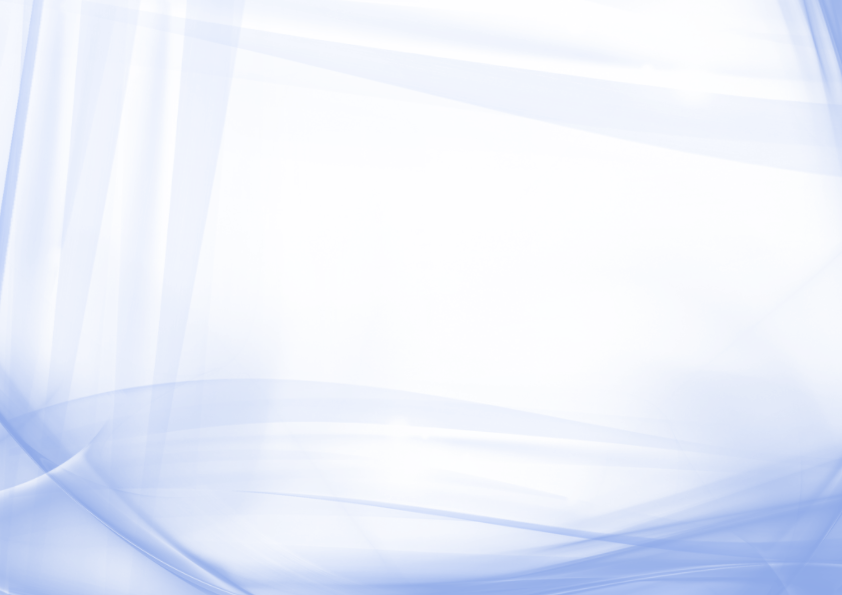 АОУ ВО ДПО «Вологодский институт развития образования»
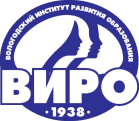 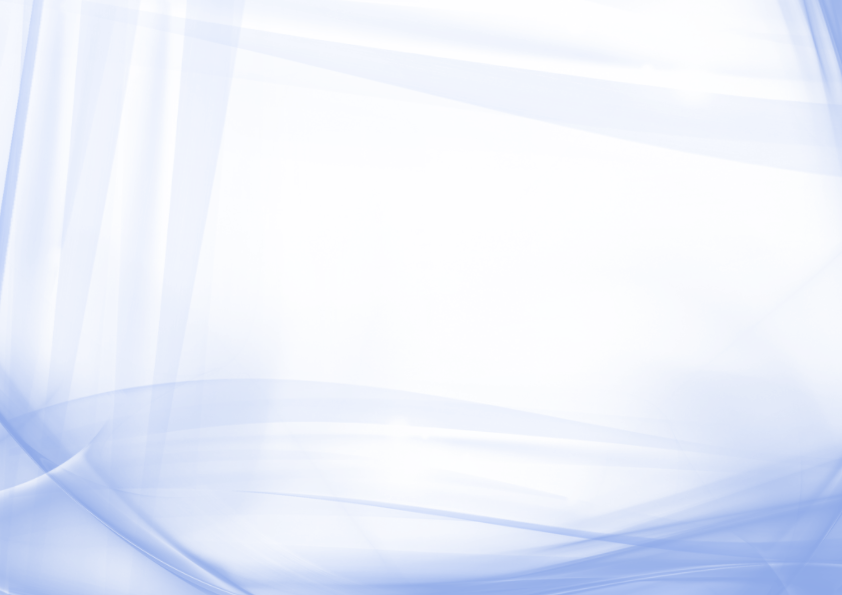 АОУ ВО ДПО «Вологодский институт развития образования»
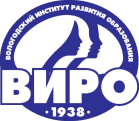 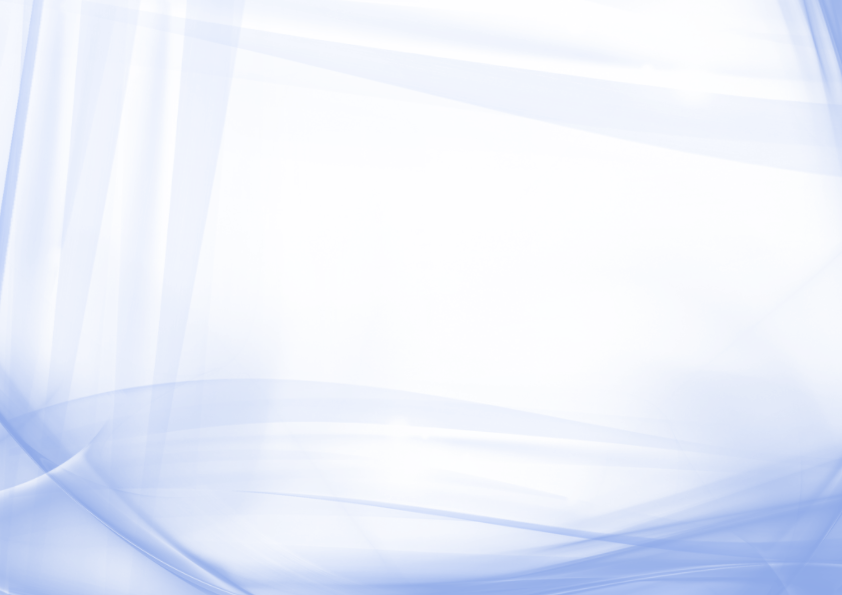 АОУ ВО ДПО «Вологодский институт развития образования»
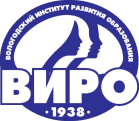 Спасибо за внимание!

тел. (8172) 75-30-12, 
e-mail: corped-viro@yandex.ru